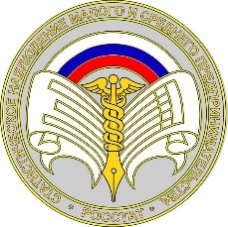 Основные  методологические и организационные 
    положения   по сплошному наблюдению МСП
НОРМАТИВНО-ПРАВОВАЯ БАЗА
СПЛОШНОГО НАБЛЮДЕНИЯ
2
ЦЕЛЬ СПЛОШНОГО НАБЛЮДЕНИЯ МСП
Получение комплексной и детализированной характеристики экономической деятельности субъектов МСП для повышения качества прогнозирования и выработки мер эффективного функционирования российской экономики, ее отдельных секторов в географическом распределении
сформировать полные и достоверные данные сплошного наблюдения
ЗАДАЧА
обеспечить полноту охвата хозяйствующих субъектов, фактически осуществлявших деятельность в 2020 году, и получить максимум информации от экономически активных хозяйствующих субъектов
УСЛОВИЕ
3
НЕОБХОДИМОСТЬ ИНФОРМАЦИОННОЙ ПОДДЕРЖКИ
большая мобильность сектора МСП
 низкая отчетная дисциплина
 недостаточная экономическая грамотность респондентов
 отсутствие надежной адресной базы (в том числе электронных 
  адресов)
 отсутствие финансирования на полномасштабную ИРР и на 
  привлечение персонала для обхода и опроса респондентов
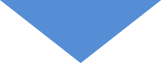 РЕАЛЬНОСТЬ
4
ПРИЧИНЫ НЕПОСТУПЛЕНИЯ ОТЧЕТОВ(в % к общему количеству не отчитавшихся респондентов - по данным предыдущих обследований)
0,5% - Респондент временно отсутствует по указанному адресу

  1,5% - Респондент отказался от предоставления отчета

  2,9% - Иные причины

 95,1% - Респондент не найден
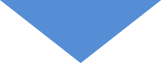 РЕАЛЬНОСТЬ
5
Обращения о предоставлении контактов
Корпорация МСП
ФНС России (личный кабинет) 
Пенсионный фонд России 
Фонд социального страхования
Сбербанк
Операторы связи
Информирование респондентов

Плакаты, баннеры, ролики, статьи в электронном журнале
6
СОСТАВЛЕНИЕ СПИСКОВ ОБЪЕКТОВ СПЛОШНОГО НАБЛЮДЕНИЯ МСП
21 – 25 декабря 2020 – формирование предварительного каталога на основе ЕРМСП
по месту осуществления деятельности (код ОКАТО места фактической деятельности)
В каталог не включены:

объекты, у которых отсутствует ОГРНИП
нотариусы, занимающиеся частной практикой и адвокаты
объекты , прекратившие деятельность в течение 2020 года
ЮЛ, признанные судом банкротами
ЮЛ, являющиеся по организационно-правовой форме некоммерческими организациями (за исключением  потребительских кооперативов)


18 января 2021 – произведена актуализация каталога с учетом МСП, зарегистрированных в конце 2020 года.
7
КОМБИНИРОВАННЫЙ МЕТОД СБОРА ДАННЫХ
малые предприятия - ЮЛ и все ИП – формы сплошного наблюдения

Портал Госуслуг  (начало марта 2021)
     ИП - при наличии подтвержденной учетной записи физического лица
       ЮЛ - при наличии подтвержденной учетной записи физического лица и электронной подписи
Web-сбор (актуальные XML-шаблоны форм размещены 21.01.2021)
операторы электронного документооборота
на бумажном носителе (лично в ТОГС, почта)
Отсутствие деятельности у респондента не является уважительной причиной для отказа от предоставления отчета
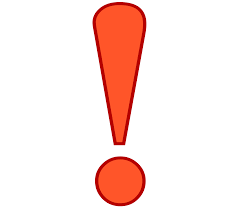 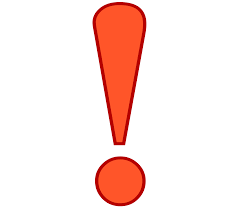 Программа обследования не предусматривает предоставление справок об отсутствии деятельности
8
Формы обследования(приказ Росстата  от 17.08.2020 № 469 с изменениями от 30.12.2020 № 864)
ДЛЯ ЮРИДИЧЕСКИХ ЛИЦ
ДЛЯ ИНДИВИДУАЛЬНЫХ ПРЕДПРИНИМАТЕЛЕЙ
№ 1- предприниматель  «Сведения о деятельности индивидуального предпринимателя за 2020 год». 

Код ОКУД 0601032
№ МП-сп «Сведения об основных показателях деятельности малого предприятия за 2020 год»

Код ОКУД 0601033
Бланки форм можно скачать на официальном сайте Росстата по адресу https://rosstat.gov.ru/monitoring
9
ОБЕСПЕЧЕНИЕ  РЕСПОНДЕНТОВ СТАТИСТИЧЕСКИМ ИНСТРУМЕНТАРИЕМ
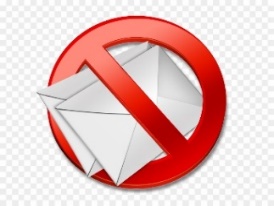 Отмена рассылка стат. инструментария Почтой России

Предоставление форм при непосредственном обращении респондента 

Размещение форм в электронном виде на сайте Росстата, на ЕПГУ, на сайтах правовых систем (Гарант, Консультант и др.)

Различные способы информирования респондентов о размещении форм и вариантах предоставления отчетных данных
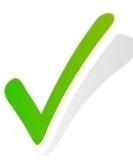 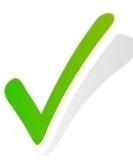 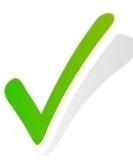 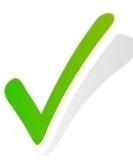 Автоматическая рассылка уведомления через web-сбор (при наличии актуальных телефонов и адресов респондентов)
10
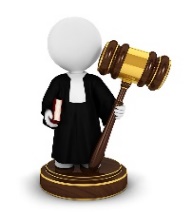 АДМИНИСТРАТИВНАЯ ОТВЕТСТВЕННОСТЬ
ст. 13.19 КоАП РФ
непредставление 
несвоевременное представление
предоставление недостоверных первичных данных
1. Непредоставление респондентами субъектам официального статистического учета первичных статистических данных в установленном порядке или несвоевременное предоставление этих данных либо предоставление недостоверных первичных статистических данных -
влечет наложение административного штрафа 
на должностных лиц в размере	от 10 000 до 20 000 рублей;
на юридических лиц                   	от 20 000 до 70 000 рублей.

2. Повторное совершение административного правонарушения, предусмотренного частью 1 настоящей статьи, -
влечет наложение административного штрафа
на должностных лиц в размере  	от   30 000 до    50 000 рублей;
на юридических лиц                   	от 100 000 до 150 000 рублей.
11
ПРОГРАММА НАБЛЮДЕНИЯ ЮЛ И ИП
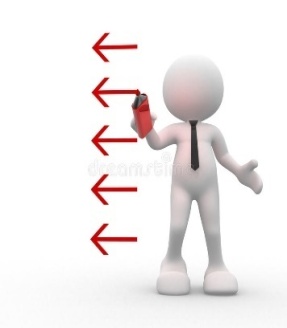 ПОКАЗАТЕЛИ
численность работников (средняя, среднесписочная), начисленная заработная плата
оценка субподрядных работ 
платные услуги населению (метка)
в т.ч. единственный источник:
выручка от реализации товаров (работ, услуг), по фактическим детализированным видам деятельности 
основные фонды по видам - расчет стоимости основного капитала баланса активов и пассивов 
инвестиции в основной капитал, в том числе за счет бюджетных средств – оценка эффективности деятельности высших должностных лиц субъектов РФ и деятельности органов исполнительной власти субъектов (Указ Президента РФ от 25.04.2019 № 193; Указ Президента РФ от 21.07.2020 №474 «О национальных целях развития Российской Федерации на период до 2030 года»)
наличие инновационной деятельности – расчет показателя «Увеличение количества организаций, осуществляющих технологические инновации»
численность исследователей (для юр. лиц) (требуется Минобрнауки РФ) – информационное обеспечение мониторинга реализации национального проекта «Наука», Стратегии научно-технологического развития РФ
12
13
ВЛИЯНИЕ МСП НА ФОРМИРОВАНИЕ 
 БАЗОВЫХ ПОКАЗАТЕЛЕЙ

МСП ПРОИЗВОДИТСЯ СВЫШЕ ТРЕТИ ОБЪЕМА ВРП РЕСПУБЛИКИ АДЫГЕЯ
ДОЛЯ ДОБАВЛЕННОЙ СТОИМОСТИ, ПРОИЗВЕДЕННОЙ МСП, К ОБЪЕМУ ДОБАВЛЕННОЙ СТОИМОСТИ ПО ВИДУ ДЕЯТЕЛЬНОСТИ:
ОТ 60 ДО 70% 
ВОДОСНАБЖЕНИЕ; ВОДООТВЕДЕНИЕ, ОРГАНИЗАЦИЯ СБОРА И УТИЛИЗАЦИИ ОТХОДОВ, ДЕЯТЕЛЬНОСТЬ ПО ЛИКВИДАЦИИ ЗАГРЯЗНЕНИЙ
СТРОИТЕЛЬСТВО
ДЕЯТЕЛЬНОСТЬ АДМИНИСТРАТИВНАЯ И СОПУТСТВУЮЩИЕ УСЛУГИ

ОТ 30 ДО 60%
СЕЛЬСКОЕ, ЛЕСНОЕ ХОЗЯЙСТВО, ОХОТА, РЫБОЛОВСТВО И РЫБОВОДСТВО
ДЕЯТЕЛЬНОСТЬ ГОСТИНИЦ И ПРЕДПРИЯТИЙ ОБЩЕСТВЕННОГО ПИТАНИЯ
ДОБЫЧА ПОЛЕЗНЫХ ИСКОПАЕМЫХ
ТРАНСПОРТИРОВКА И ХРАНЕНИЕ
ОБРАБАТЫВАЮЩИЕ ПРОИЗВОДСТВА
ТОРГОВЛЯ ОПТОВАЯ И РОЗНИЧНАЯ; РЕМОНТ АВТОТРАНСПОРТНЫХ СРЕДСТВ И МОТОЦИКЛОВ

ОКОЛО ЧЕТВЕРТИ СРЕДНЕЙ ЧИСЛЕННОСТИ РАБОТНИКОВ ЮРИДИЧЕСКИХ ЛИЦ РЕСПУБЛИКИ – РАБОТАЮТ В МСП 
НА ДОЛЮ СУБЪЕКТОВ МСП ПРИХОДИТСЯ ПЯТАЯ ЧАСТЬ ОБЪЕМА ИНВЕСТИЦИЙ В РЕГИОНЕ
14
РАЗРЕЗЫ ФОРМИРОВАНИЯ СВОДНЫХ ИТОГОВ







региональный, муниципальный (ОКТМО)

виды деятельности с детализацией до 4-6 знаков ОКВЭД2
 
формы собственности, организационно-правовые формы
15
ПУБЛИКАЦИЯ ИТОГОВ СПЛОШНОГО НАБЛЮДЕНИЯ
п.1.1 А. ФПСР: итоги сплошного наблюдения за деятельностью субъектов МСП распространяются (публикуются) не реже одного раза в пять лет: 
                                  предварительные через 11 месяцев после отчетного периода                                   окончательные — через 18 месяцев после отчетного периода

Публикация итогов сплошного наблюдения:
предварительные — декабрь 2021, окончательные — июнь 2022

В публикационных таблицах по региону максимальная детализация — 4 знака ОКВЭД2
Итоговые таблицы в муниципальном разрезе формируются с соблюдением конфиденциальности, публикация – на уровне разделов ОКВЭД2
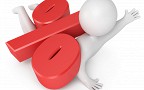 16
СПАСИБО ЗА ВНИМАНИЕ!
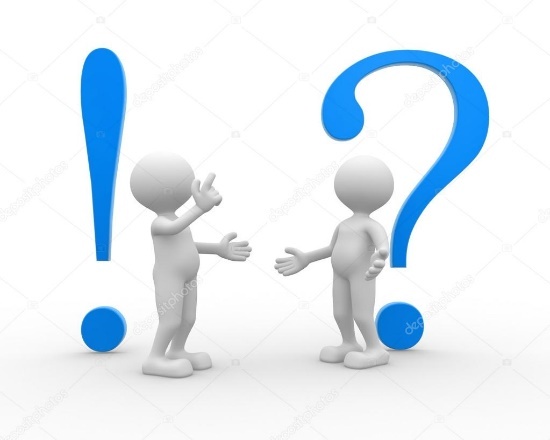 17